Soil Fungal Diversity Shift – DNA Analysis
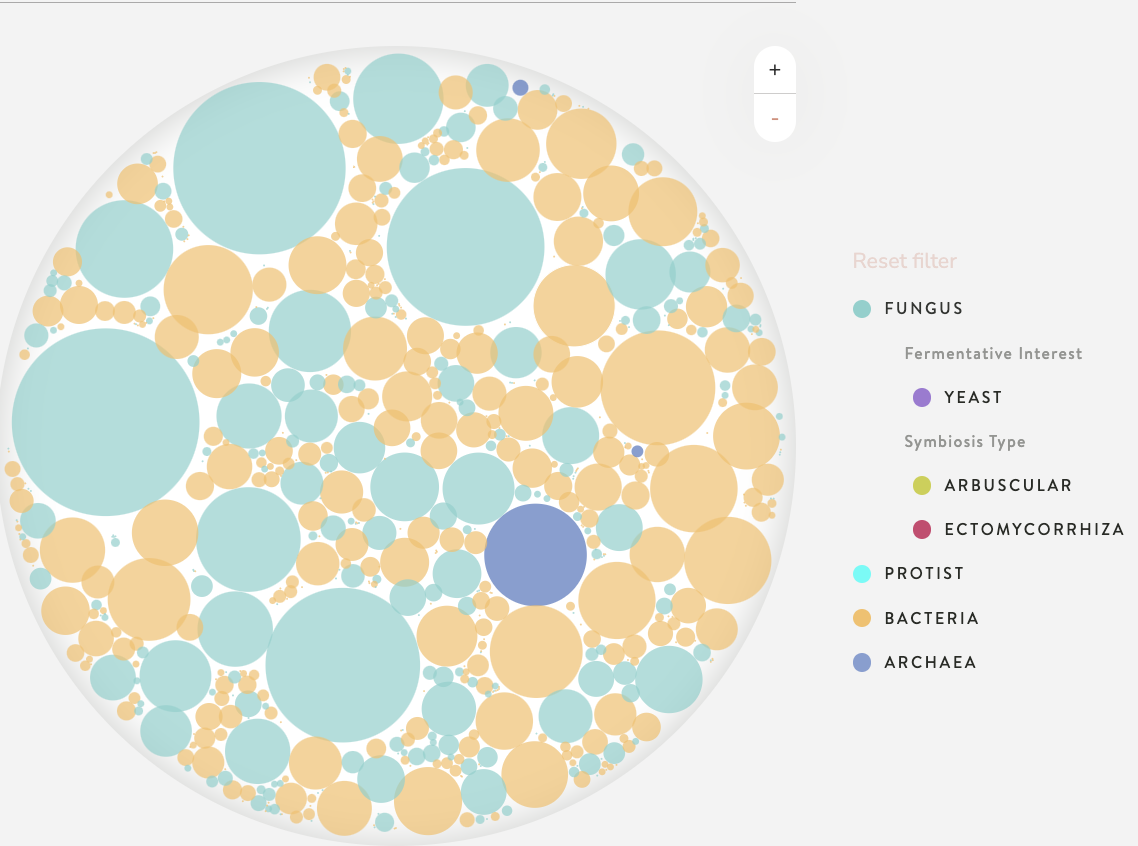 Biome Makers DNA analysis





Trial conducted by Herb YoungSqueeze Citrus LLC  2021-23
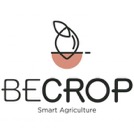 Each circle represents a unique funga species.The size indicates the fungal Biomass proportion of that species in the soil.
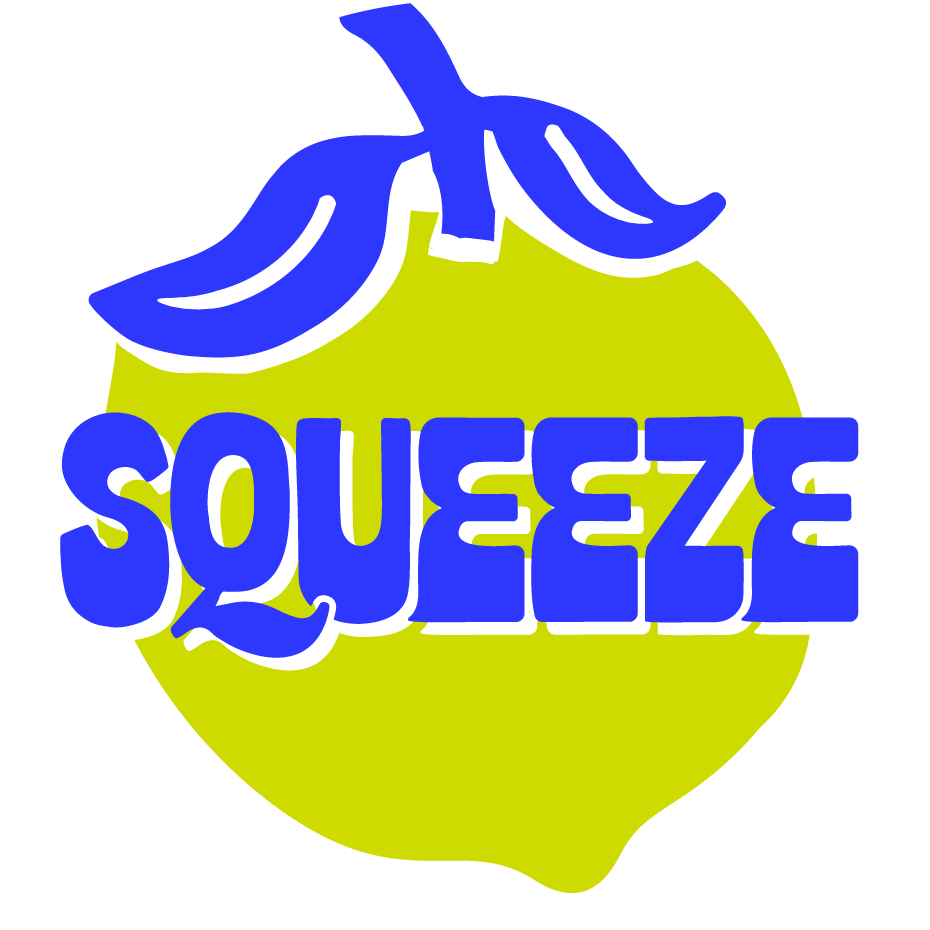 Evolution of the fungal population in REGENERATIVE plots
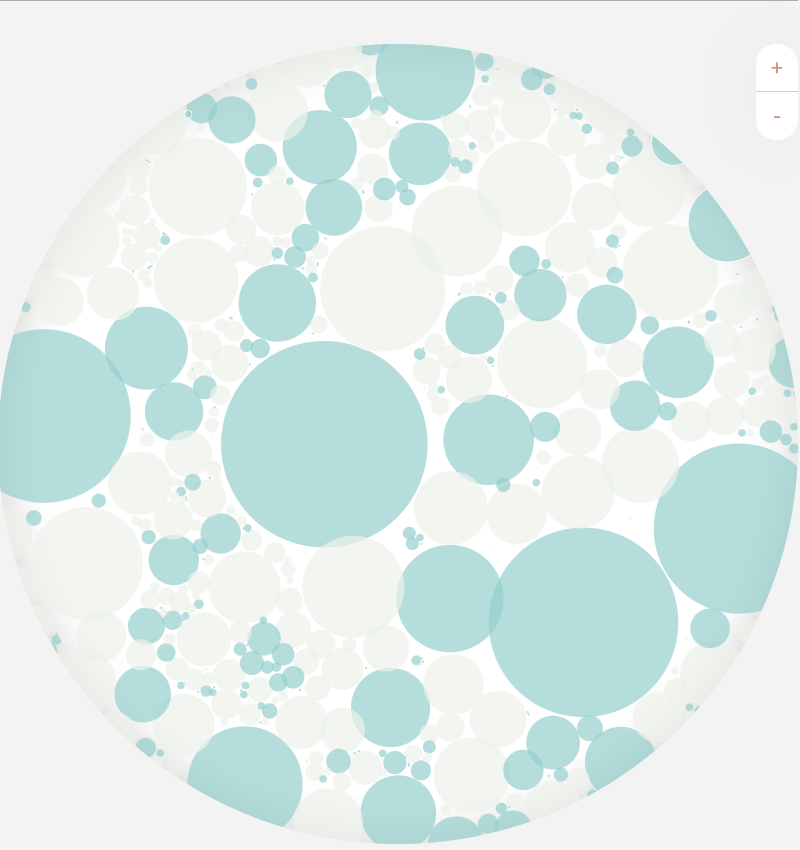 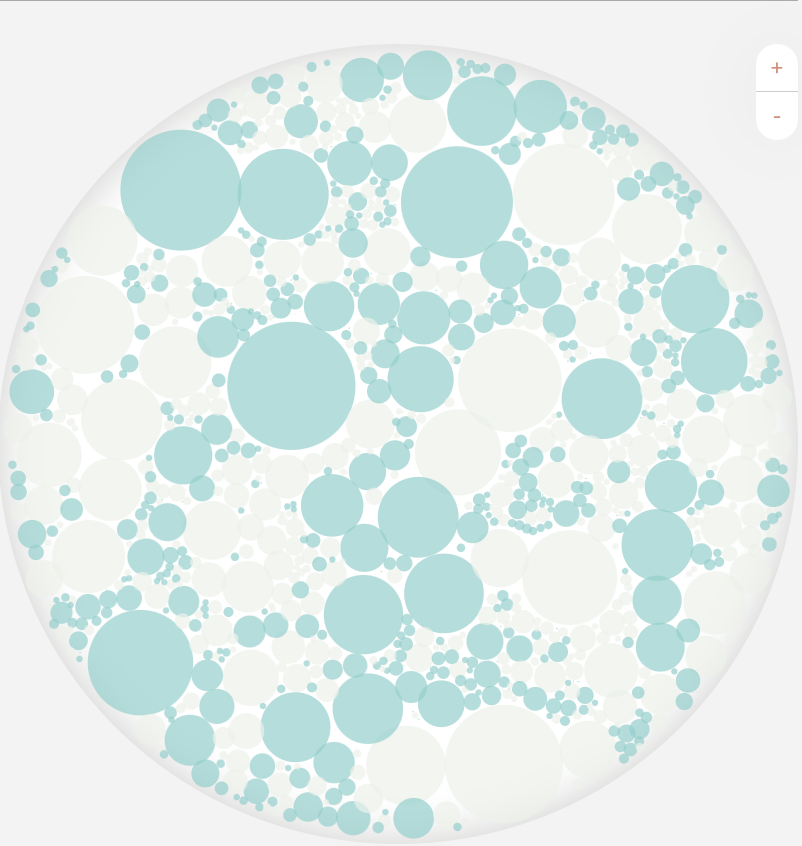 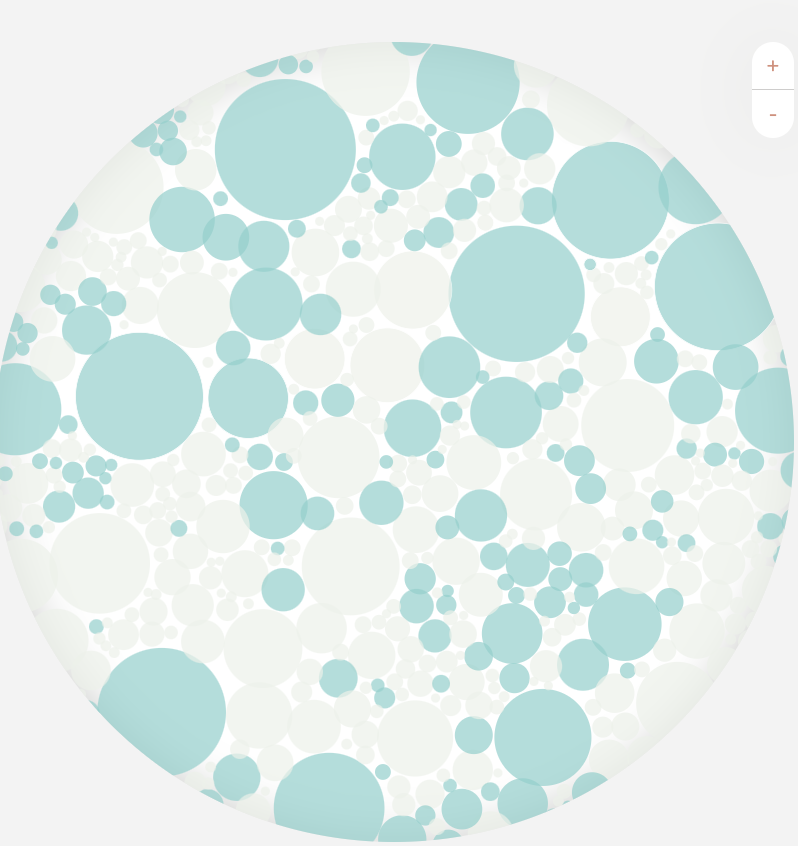 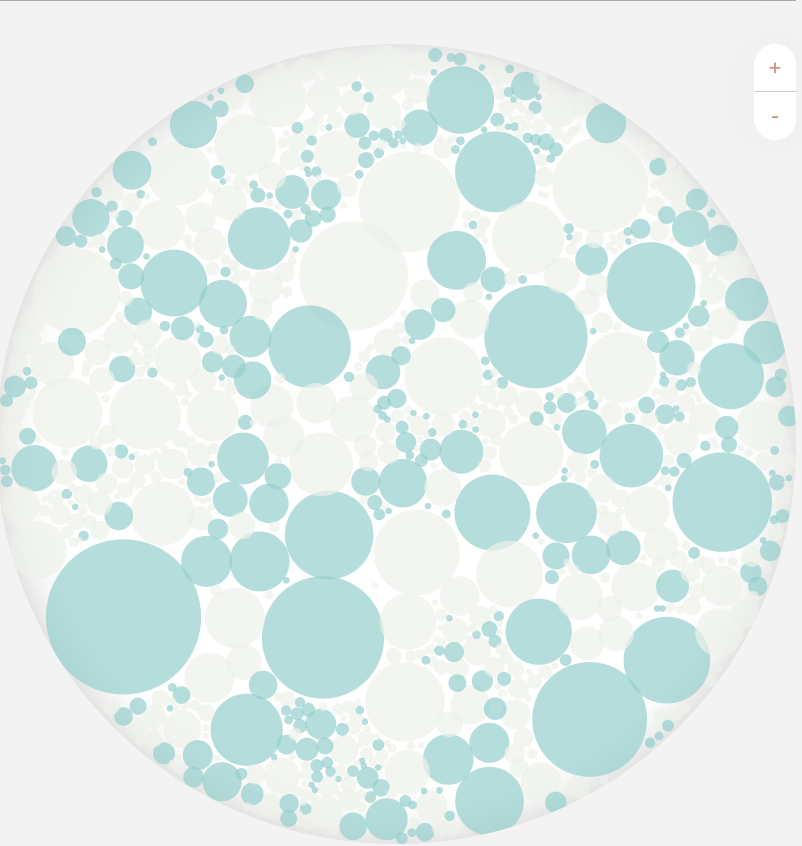 *
*
*
*
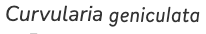 PREPLANT – 2/2021                          Fall 2021                                  Summer 2022                         Summer 2023
<< Winter fallow.           Citrus Planted 4/9/21          Cover Crops (10 species) planted each spring and fall ---------------------------------------------------------------------
*45% of fungal biomass:
Penicillium brasilianum, Hannaella oryzae, Gibellulopsisens nigrescens, Cryptococcus sp.
Evolution of the fungal population in INDIGENOUS plots (no inoculants)
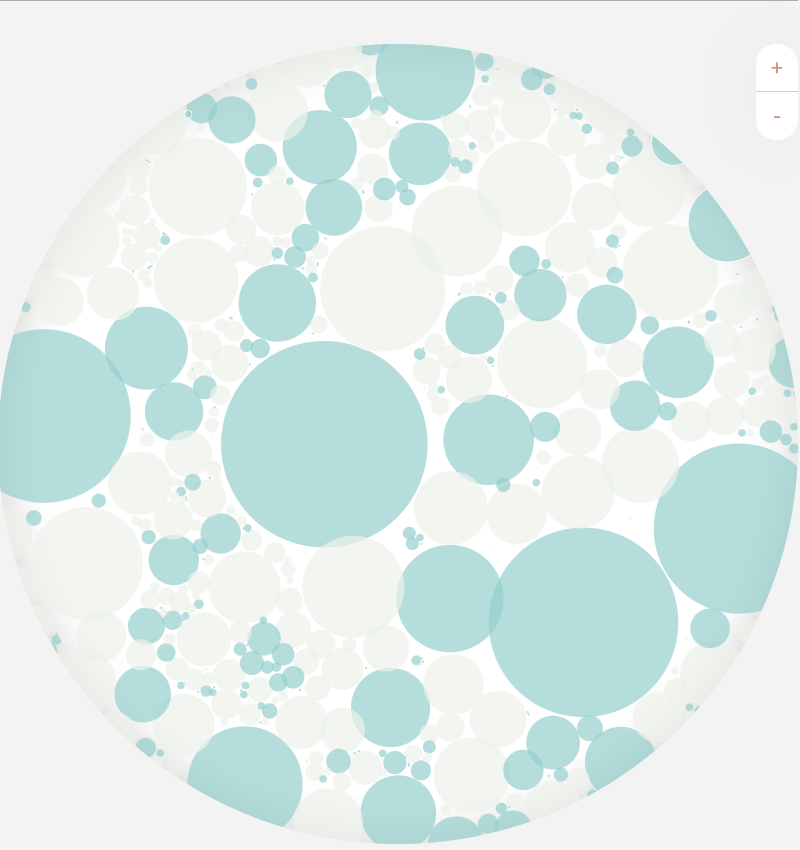 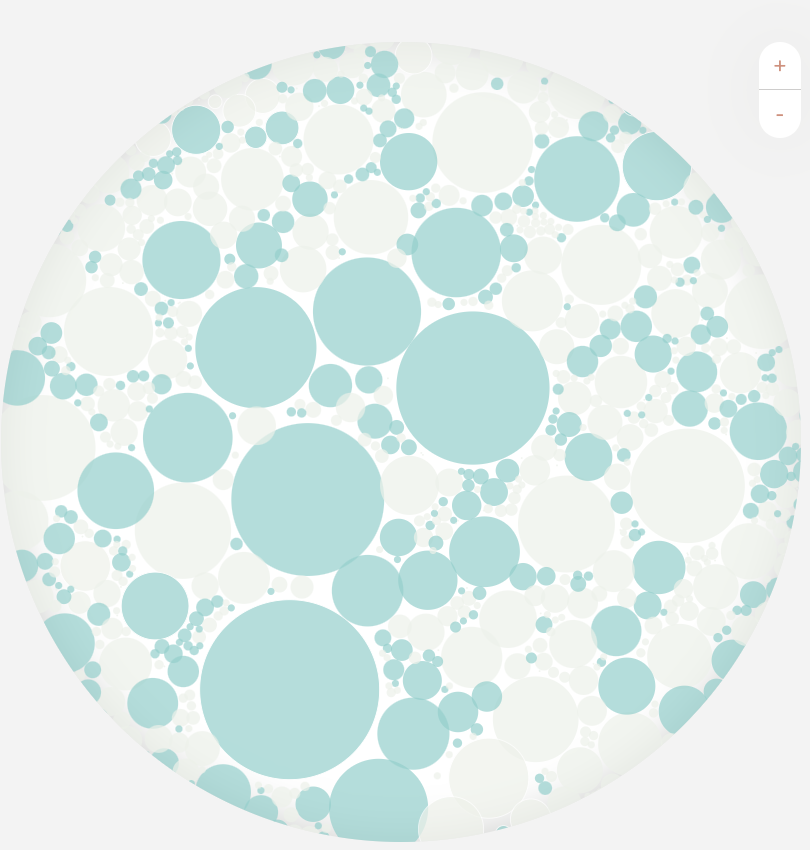 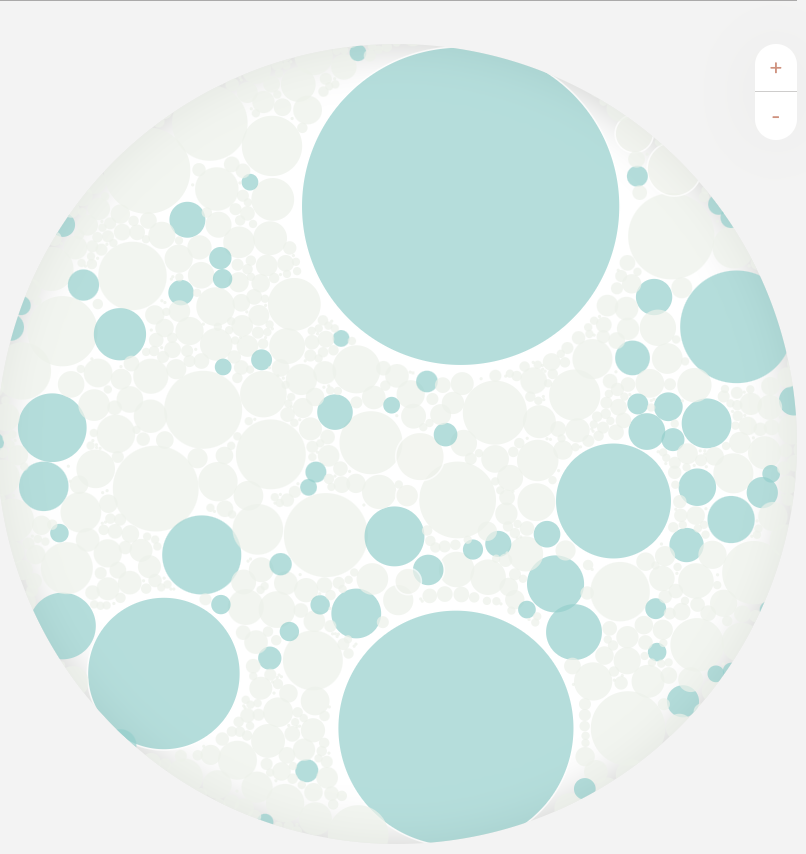 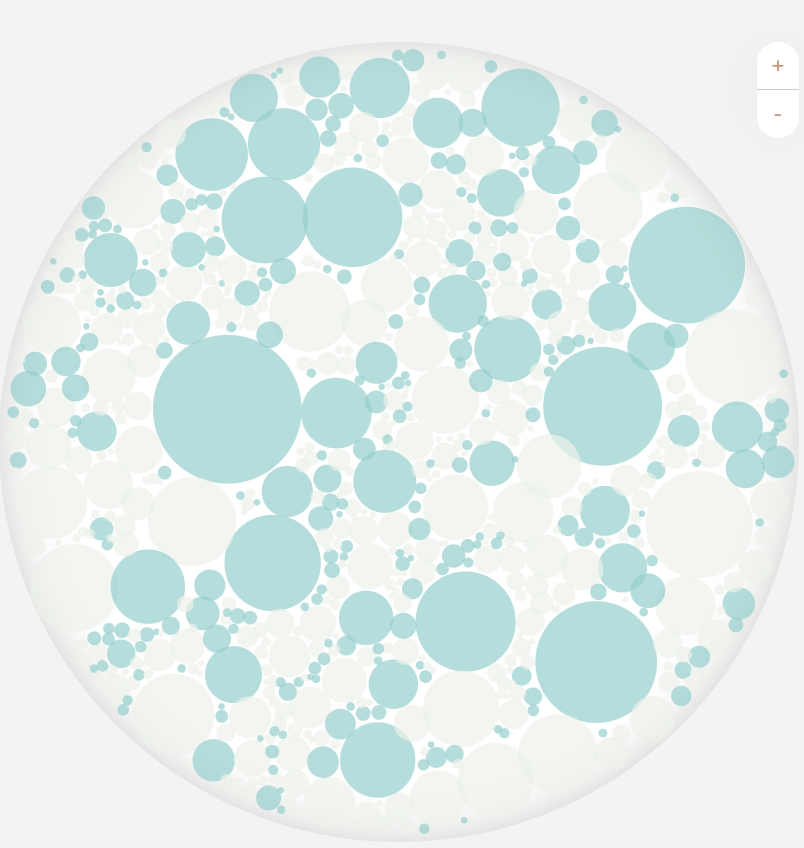 Cladosporium 
herbarum 38%
*
*
*
*
Epicoccum
nigrum 21%
PREPLANT – 2/2021                          Fall 2021                                  Summer 2022                         Summer 2023
<< Winter fallow.           Citrus Planted 4/9/21          Cover Crops (10 species) planted each spring and fall ---------------------------------------------------------------------
*45% of fungal biomass:
Penicillium brasilianum, Hannaella oryzae, Gibellulopsisens nigrescens, Cryptococcus sp.
Evolution of the fungal population in CONVENTIONAL plots
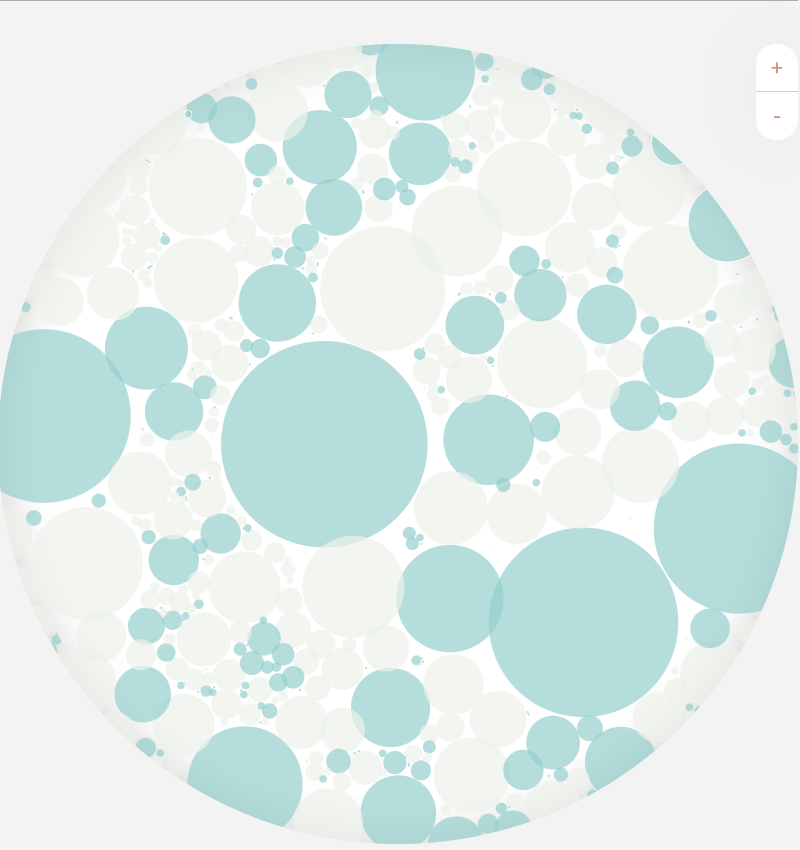 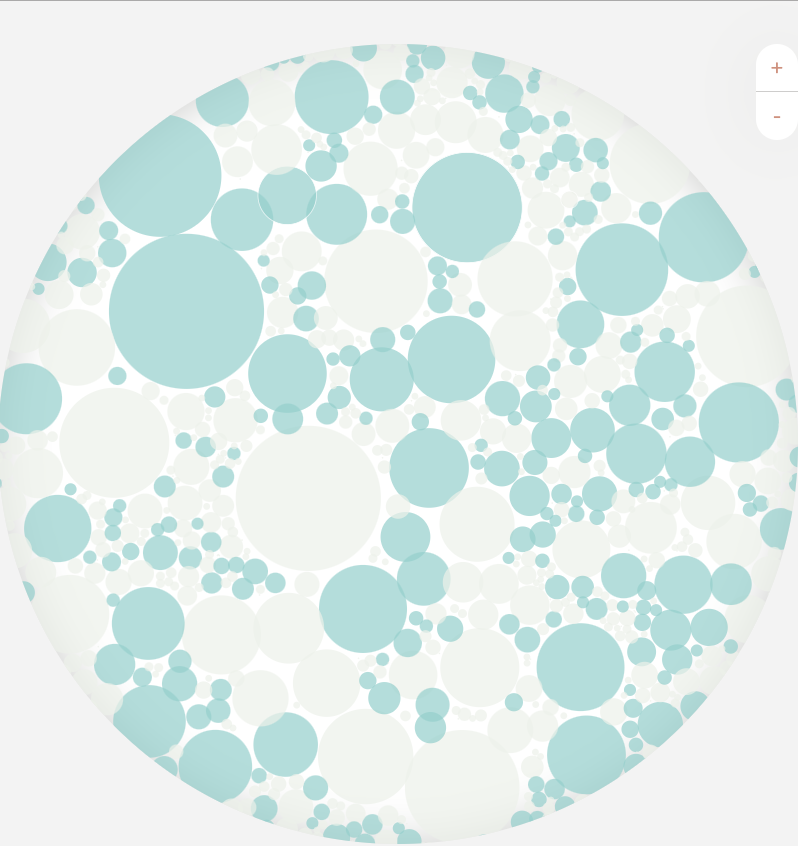 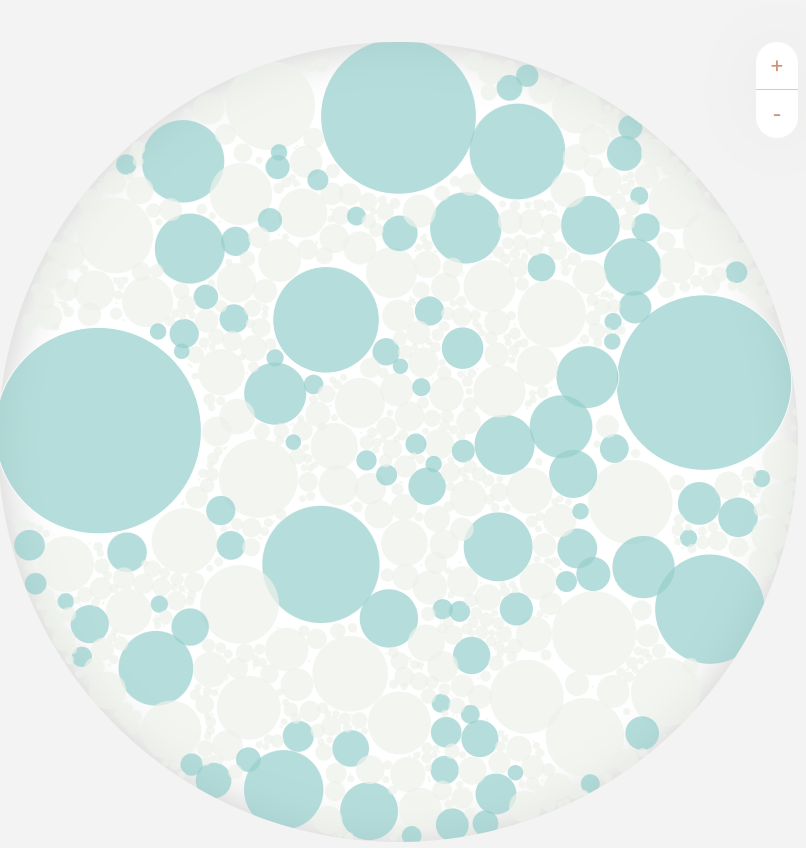 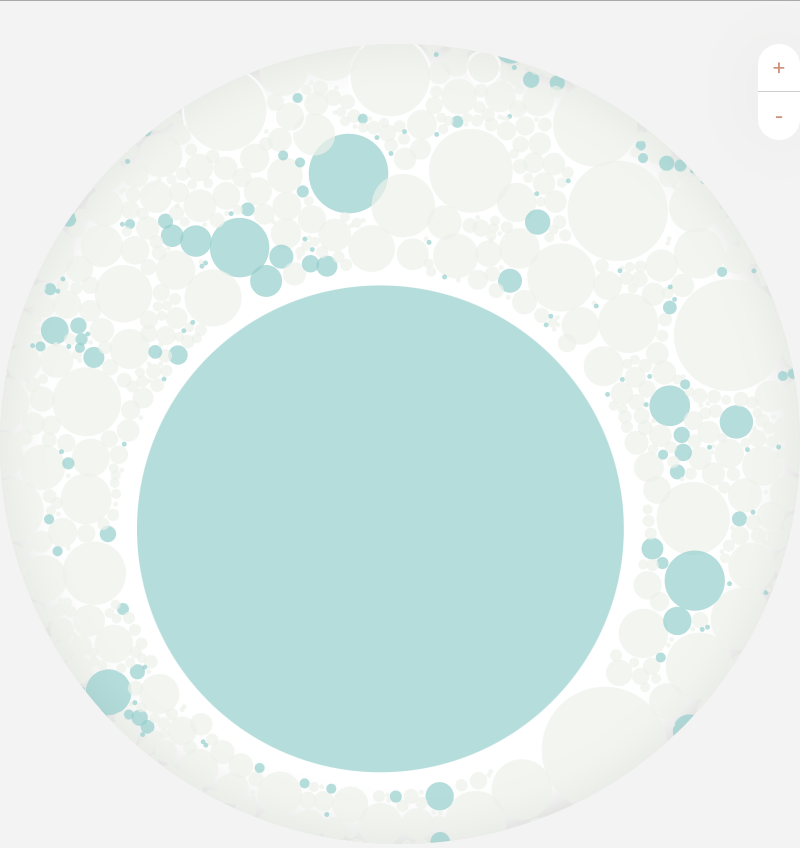 Lycoperdon 
dermoxanthum
Dwarf Puffball
89%
PRE – 2/2021                                 Fall 2021                                  Summer 2022                         Summer 2023
<< Winter fallow.           Citrus Planted                        Bare ground herbicide strip maintained with RU >>>>>>>>>>>>>>>>>>>>>>>>>>>>>>>>>>>>>
3rd Season       Regenerative                                       Indigenous                                   Conventional
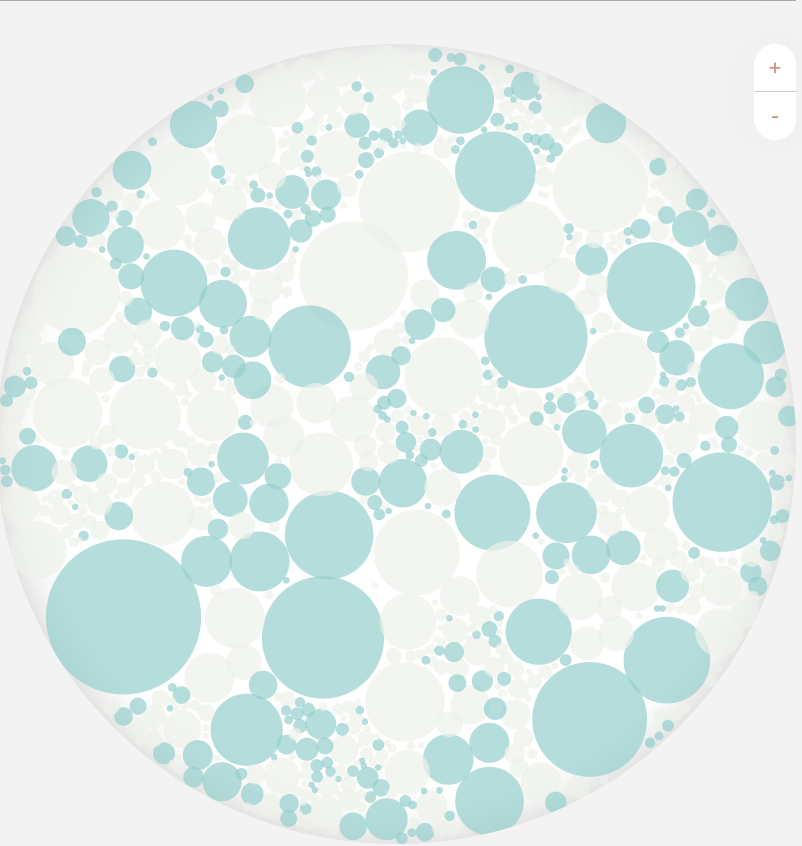 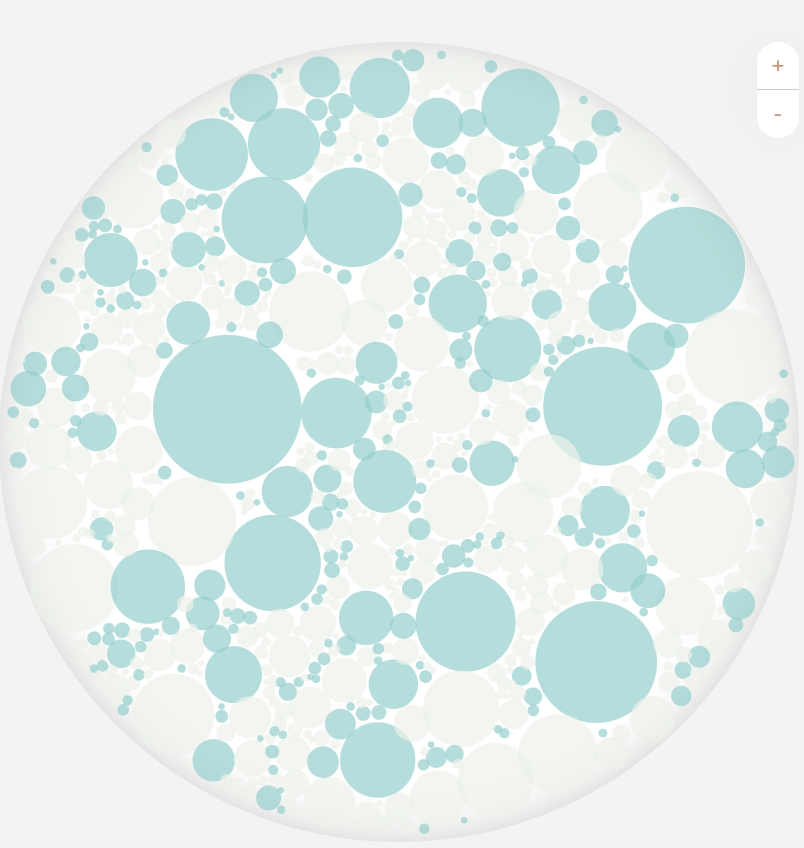 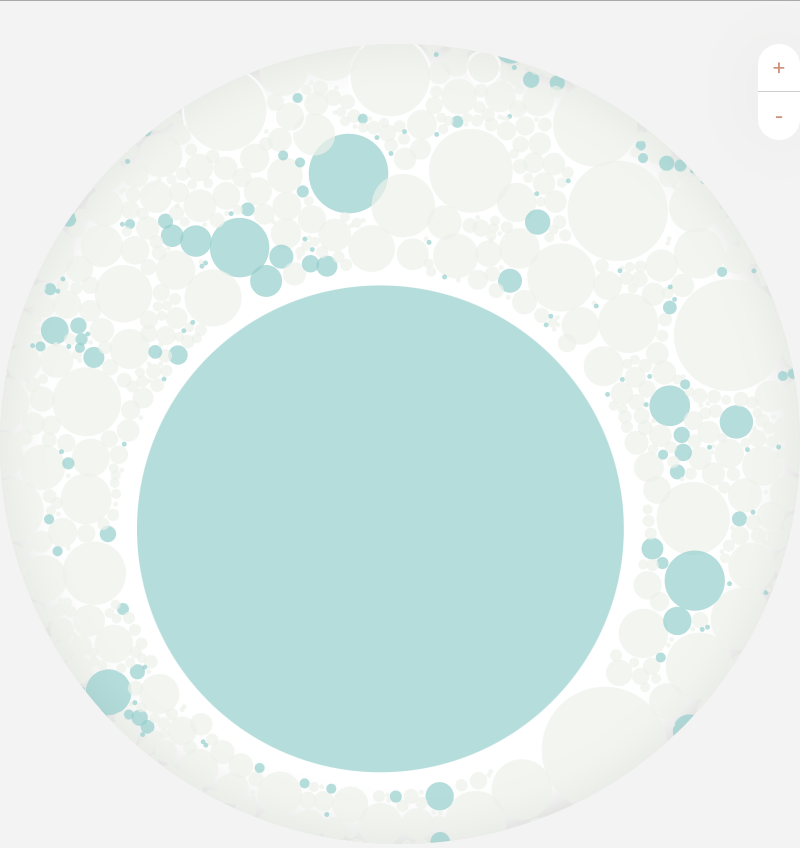 Dwarf Puffball
89%
Organic + Cover crops + Inoculants
Organic + Cover crops
Bare ground herbicide strip maintained with RU
3rd Season                 Regenerative                                     Conventional
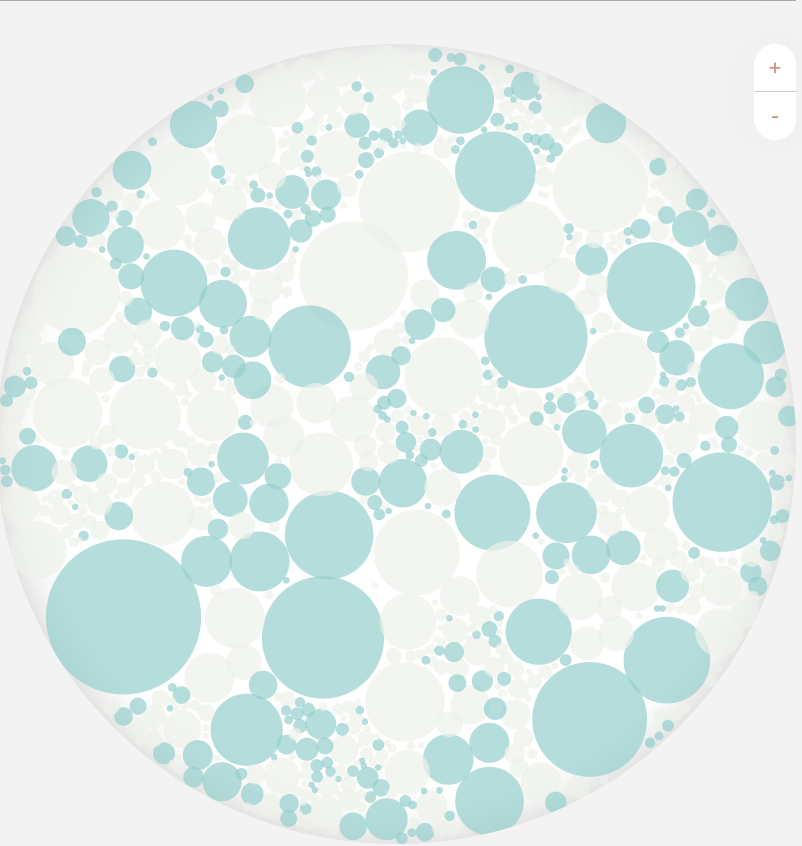 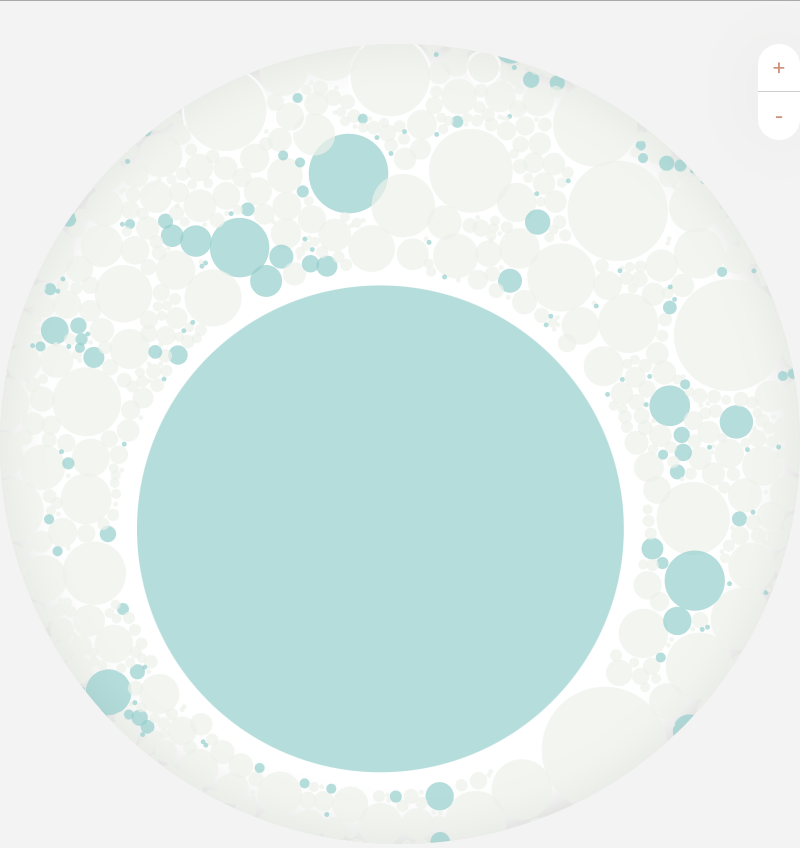 Dwarf Puffball
89%
Organic + Cover crops + Inoculants
Bare ground herbicide strip maintained with glyphosate and synthetic fertilizers.
Conventional Soil Rebound:  3rd >>4th year
4th  Season fungal
3rd Season fungal
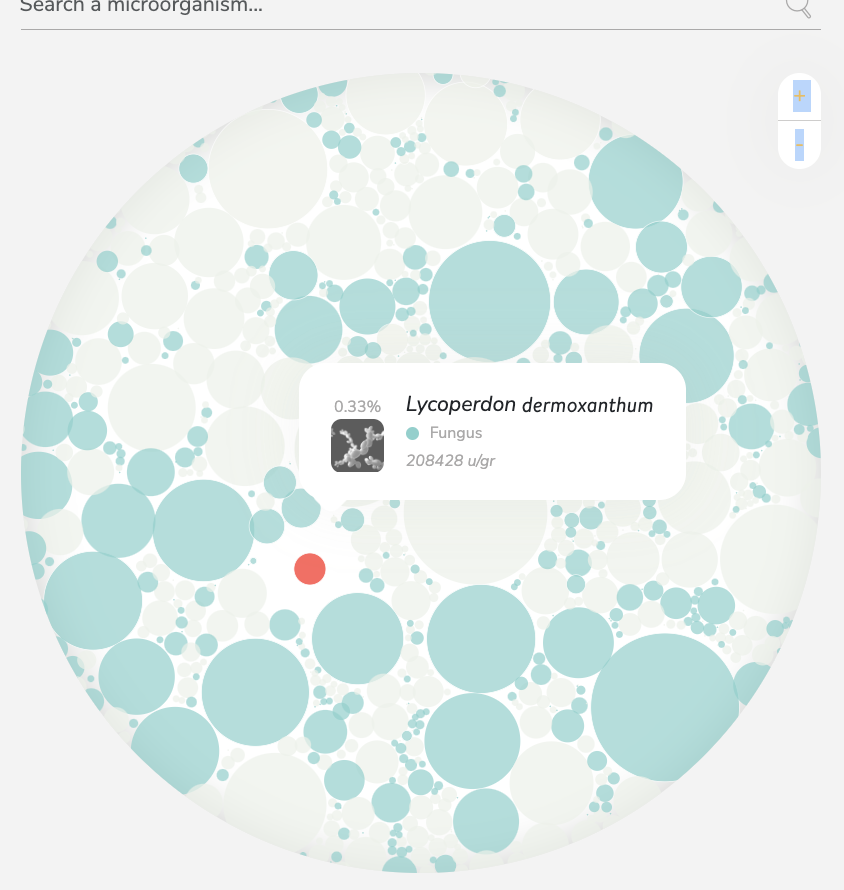 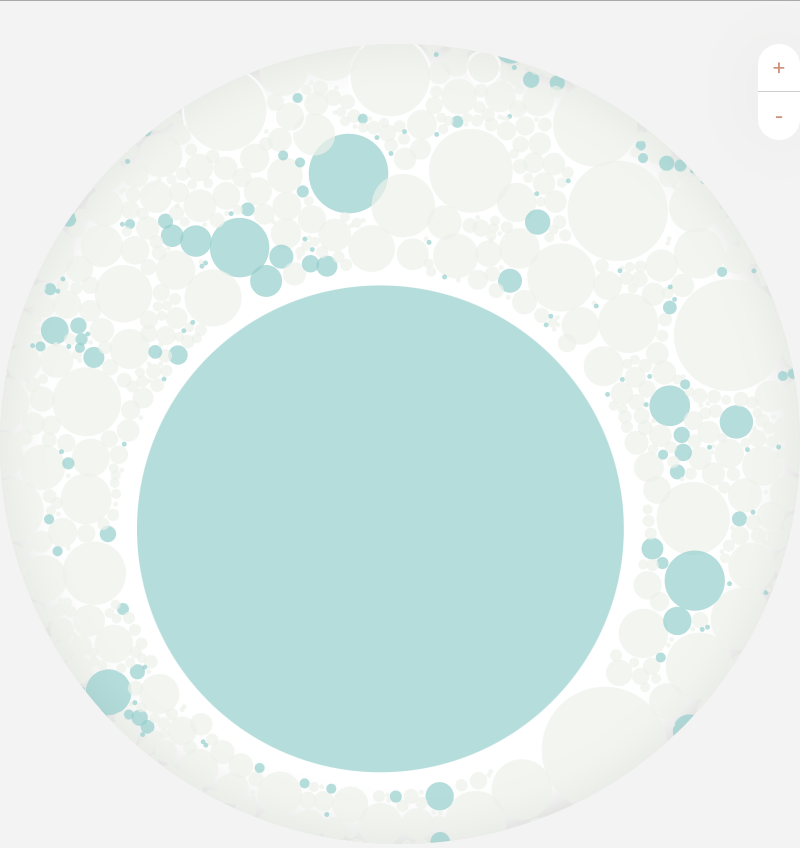 Lycoperdon 
dermoxanthum
Dwarf Puffball
89%
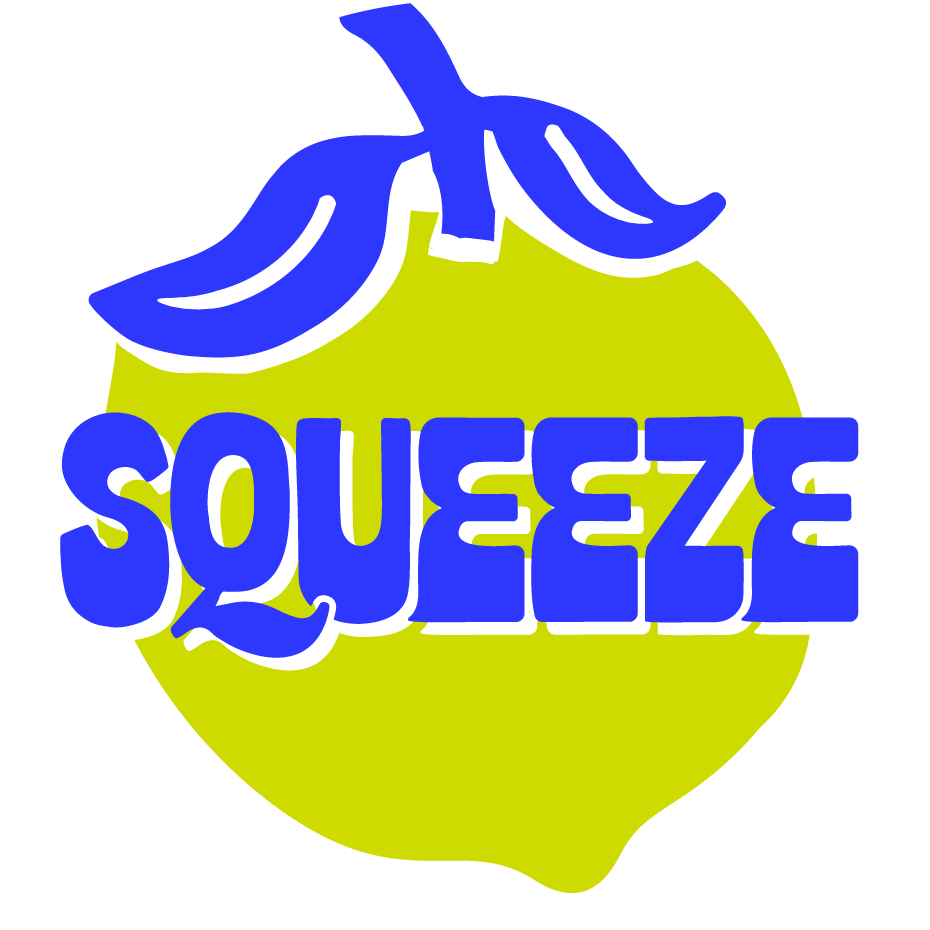 Methods and Observations
Soil DNA analysis was provided as a Fields4Ever grant from Biome Makers
Trial is on Shiranui mandarins.  15 trees/plot.  3 Replications (one row).  All trees have Tree
Conventional treatment:  herbicide strip (RU), synthetic fertilizer (2X/yr 2021-22, 3X 2023), limited insecticide & fungicide.Regenerative treatment:  Cover crops (spring and fall planting = 10spp.), Organic fertility (foliar alternated with irrig injection biweekly), added microbes (mycorrhizae and bacteria).
Tree growth is >2X in the Conventional treatment.
Soil Penetration with a Penetrometer (200 psi) is 12.8” in the Conventional trt and 24.4” in the Regenerative and Indigenous treatments.
Winter 2022-23, the Conventional site was >80% winter weeds vs. <5% for Regenerative.
Soil in Regen & Indigenous plots (8” from Tpee) with cover crops was more porous assumingly from cover crop roots and microbial population.  They both had a high level of fungal diversity.  The Convention plot had extensive bacterial population but fungal popn. was dominated by the single species – dwarf puffball. 
Conclusion:  Regenerative practices lead to soil diversity, especially fungi and soil permeability.
ECTOMYCORRHIZA             versus           ENDOMYCORRHIZE
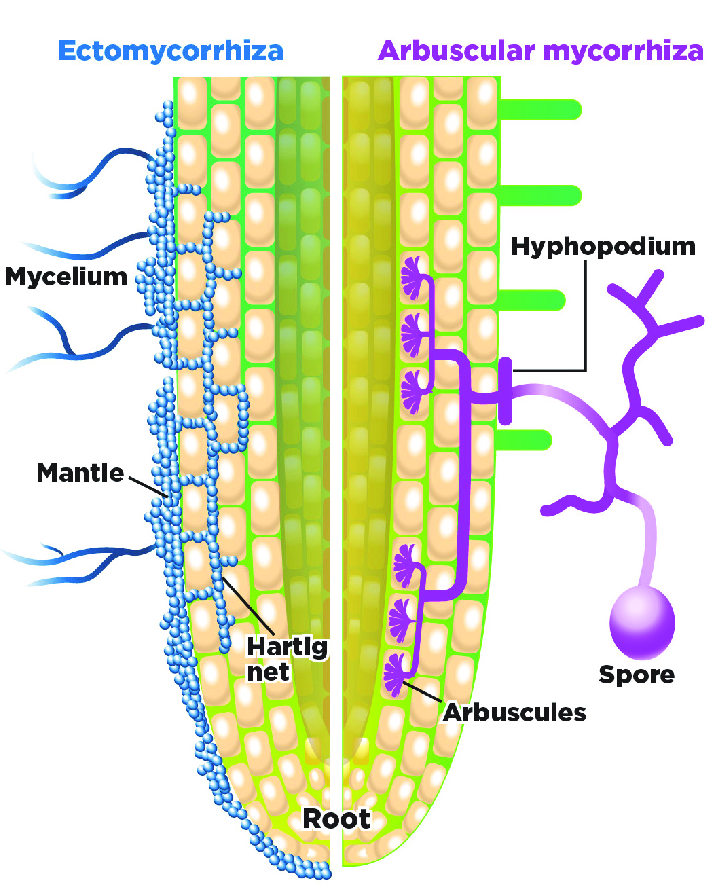 in REGENERATIVE plots
Evolution of the Ecotomycorrhiza population in REGENERATIVE plots
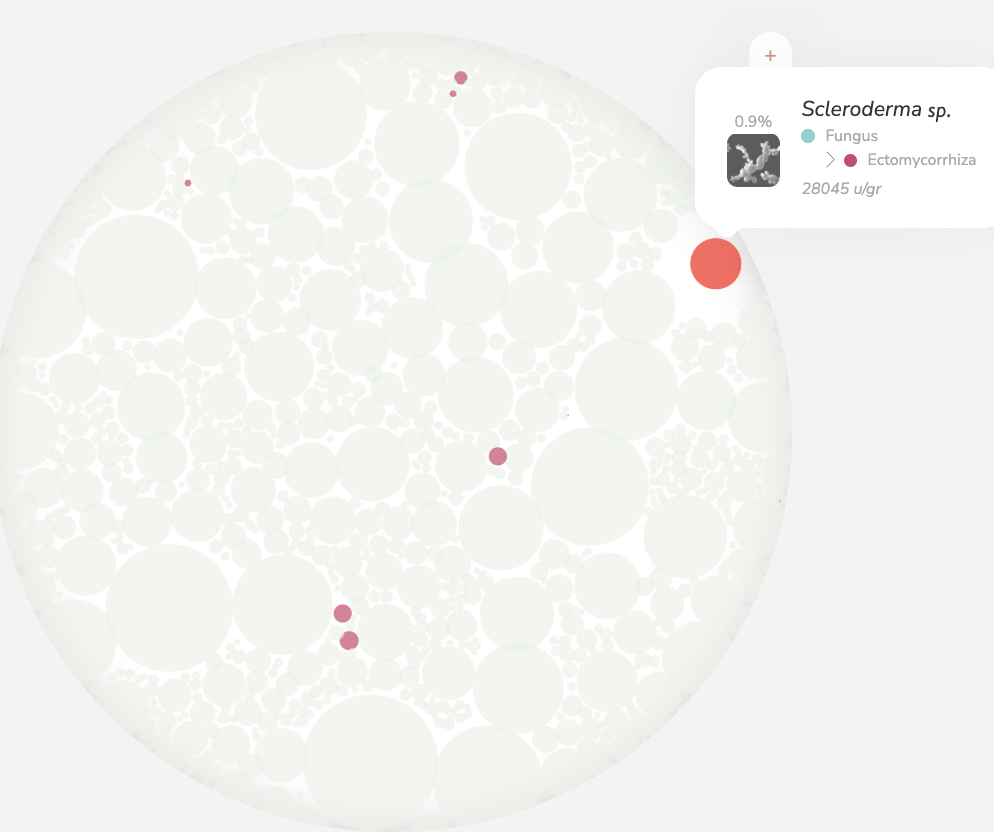 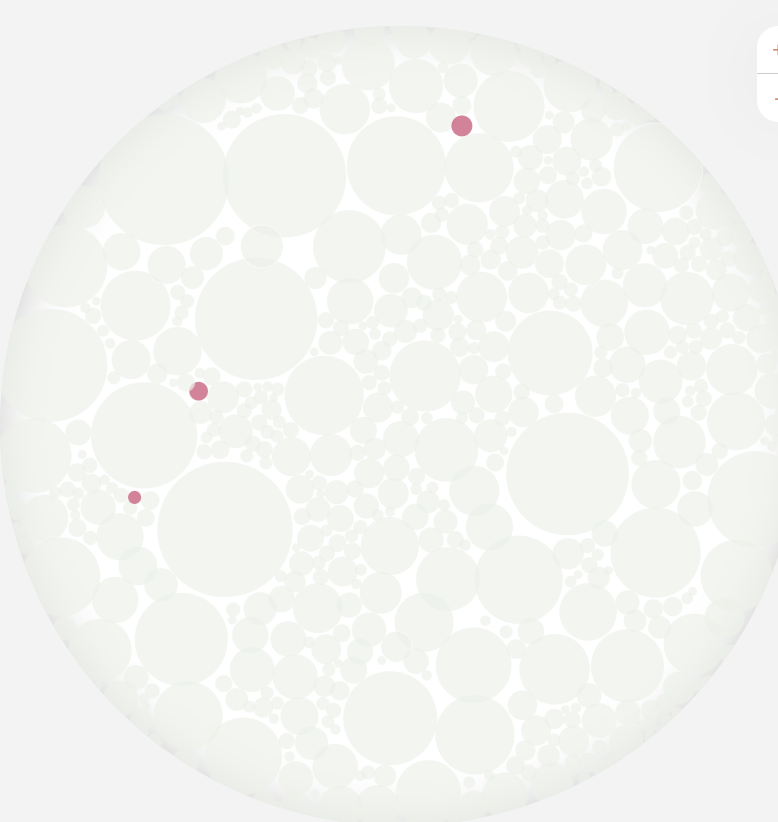 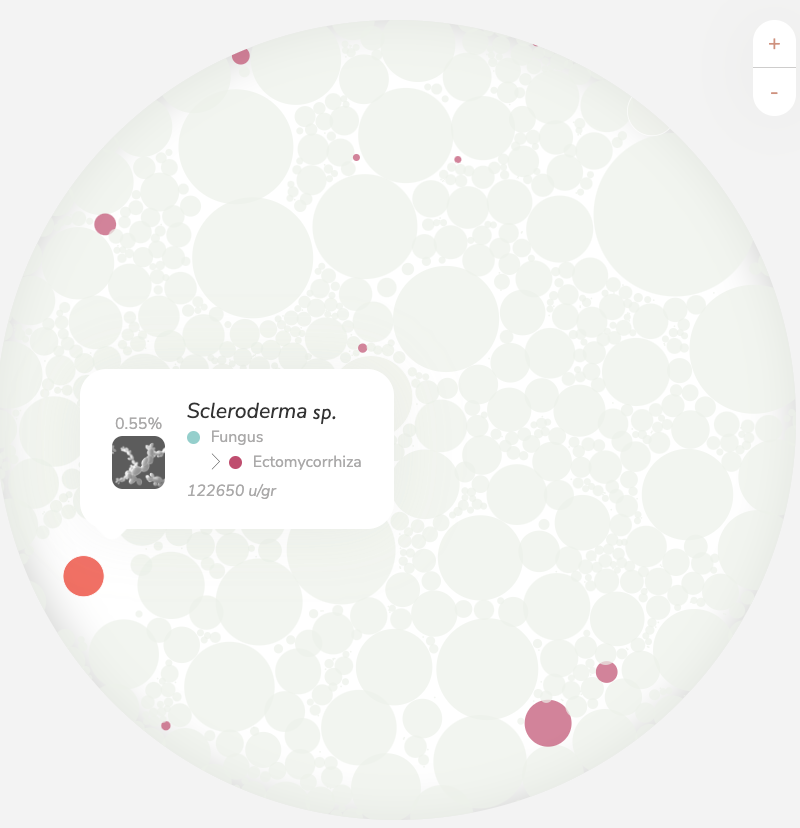 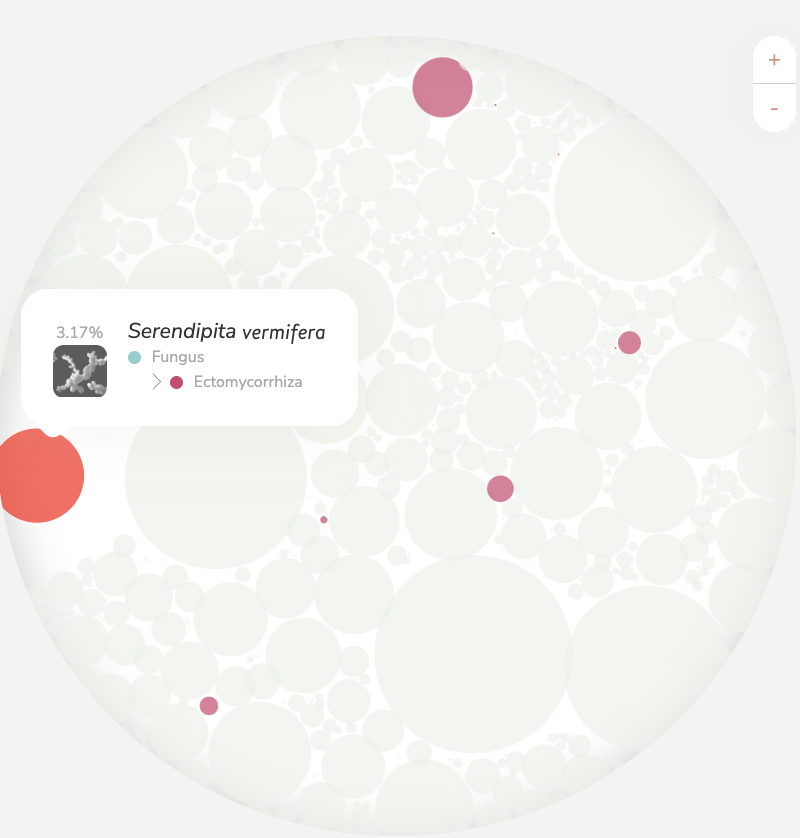 PRE – 2/2021                                 Fall 2021                                  Summer 2022                         Summer 2023
<< Winter fallow.          Citrus Planted 4/8/2021